Deictic Directionality Exponents in Emai
Ronald P. Schaefer
and 
Francis O. Egbokhare

SWL VIII
Probably, most of you are aware of the recent discussion and series of articles concerned with the relation between language-particular and cross-linguistic comparative categories (LT 2016, 20[2]: 297-462). Deictic directionality and its polar exponents seem to be a useful example of tensions underlying this relation. 

Although deictic directionality has received attention in the literature, it has done so with an assortment of terms. Among these are:
 
andative, itive, translocative, altrilocal, centrifugal for one pole 
and 
venitive, cislocative, equilocal and centripedal for the second pole. 
 
We are not going to expand the terminology for deictic directional phenomena. But we will employ andative and venitive as terms for the opposing poles of directionality we have encountered.
The expression of motion remains a topic of linguistic investigation under various guises. Associated motion, for instance, has been re-invigorated of late with typological studies of South America’s Amazonian basin (Koch 1984, Guilliame 2016). Translational motion studies have drawn inspiration for a number of decades from (Talmy 1985, 1991, 2000). 

Still another area of study has concerned deictic directionality. Most often, the exponents of this term are studies as motion toward or away from a deictic center (Hooper 2002). 
 
Today we examine deictic directionality (DD) exponents in Nigeria’s minority language Emai (Edoid, West Benue Congo and Niger Congo, Williamson and Blench 2000). Relatively strict SVO, Emai manifests lexical and grammatical tone, little segmental inflection and few prepositions. In simple predicates, it employs intransitive, transitive and ditransitive verbs, as well as complex predicates with verbs in series or verb plus particle nexus.
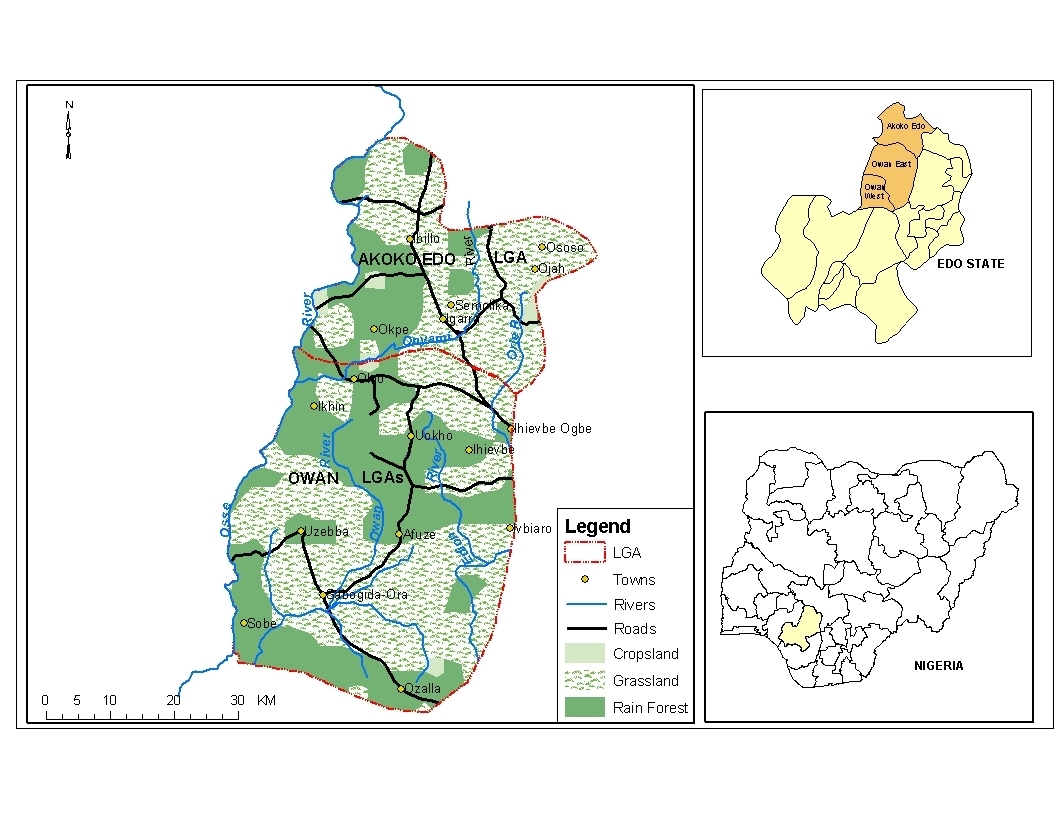 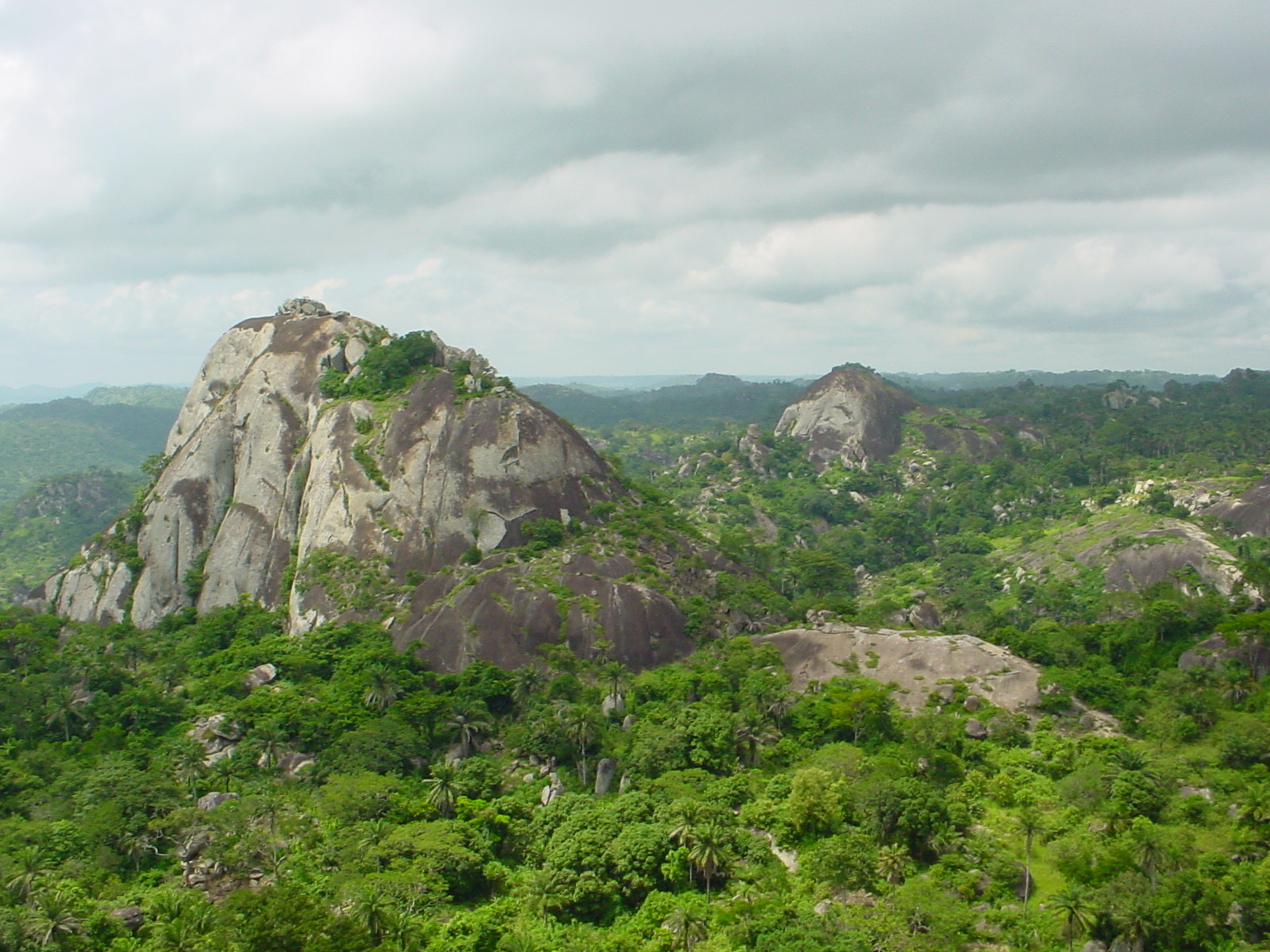 In Emai the coding of deictic directionality, although a type of motion, is distinct from that of translational motion (a figure moving with respect to a ground/landmark) and deictic translational motion (a figure moving with respect to a deictic reference point).  
 
Regarding translational motion, Emai conflates Motion+Path in verbs that occur in simple predicates as well as in series with a Manner verb in a complex predicate.
1		a.	òjè			ó														vbí					ékéín			ímè.
						Oje			PRP.enter		LOC			inside			farm
						‘Oje entered the farm.’
		b.		ólí		ómò			ò					ó			làgáá											ùhàì.
						the	child		SC	C			move.round		well
						‘The child is moving around the well.

2		a.	òjè		lá											ó								vbí					ékéín		ímè.
						Oje		PRP.run			enter			LOC			inside		farm
						‘Oje ran into the farm.’
			b.	ólí			ómò			lá										lágáá										ùhàì.
						the		child		PRP.run		move.round	well 
					‘The child has run around the well.
Regarding deictic motion, Emai has several forms that express Motion+Deictic Path. These are the equivalents of English ‘come’ and ‘go.’ They consist of lode ‘go,’ vare ‘come’ and vade ‘come.’

3	a.	ólì	òkpòsò	  lódé		vbì	ìwè.
			the	woman   CONT.go	LOC	house
			‘The woman is going to the house.’
	  b.	ólì	òkpòsò	  váré		vbì	ìwè.
			the	woman	  PRP.come	LOC	house
	           ‘The woman has come to the house.
  c.	ólì	òkpòsò		vádè		vbí	ímè.
			the	woman		CONT.come	LOC	farm
			‘The woman is coming to the farm.’
In Emai, deictic directionality is coded by venitive (VN) re and andative (AN) a. 

Both combine with verbs, as do other postverbal particles that have functions bearing on valency conditions or aspectual state. 

In some respects, this particle set appears to cover much of the same semantic terrain that characterizes Bantu verbal suffixes or extensions, as discussed in Hyman (2007), Schadeberg (2003), among others. 

The Emai particle set includes the valency forms: Applicative li, Change of Location o and Projected Adherence e.
4 a. ólì	 òkpòsò  shén		émà	lí	ònwìmè.
      the	 woman  PRP.sell	yam	APP	farmer
      ‘The woman has sold yam to a farmer.’

  b.  ólì	  òkpòsò	nwú	      émà     ó	vbí	úkpódè.
       the	  woman	PRP.carry  yam     CL	LOC	road
       ‘The woman has put yam onto the road.’

c.   òjè	  óhó	        ólì   úshé'n    kú		é     	ólì     òkpòsò.
      Oje	  PRP.blow  the   powder  disperse 	PAD 	the    woman
      ‘Oje blew the powder all over the woman.’
The set also includes an aspectual form: Temporal Perspective lee.

5 a.	òjè	ò	ó	è   	ólí	émáé	lèé.
	Oje	SC	C	eat	the	food	TEMP
	‘Oje is already eating the food.’

   b.	òjè	é	   ólí	émàè	léé.
	Oje	PRP.eat   the	food	TEMP
	‘Oje has already eaten / finished off the food.’
This closed-class particle set is largely heterosemic, combining a change and a non-change function under a single form. 

Such is the case with Applicative li, which has senses related to a change of possession recipient and a non-change benefactive. It is only the latter sense that exhibits combinatorial potential with other particles. 

6	a.	òjè		ré	   							óbò	 				ó					vbí					ébè					lí						àlèkè.
					Oje		PRP.put  finger 	CL		LOC			paper	APP		Aleke
					‘Oje signed the paper for Aleke.’

		b.	òjè			ò					ó				fòò			ólí			ómí		á     		lì							àlèkè.
					Oje			SC		C			cool		the		soup	AN			APP		Aleke
					‘Oje is cooling down the soup for Aleke.’
The Emai deictic directional particles interact with a variety of monovalent and bivalent verbs, although not with trivalent verbs.

The resulting complex predicates are not limited to the expression of motion, as we often see in the literature. 

Venitive and andative predications also code events of cognition change as well as change of material state. 

The particles semantic effect appears derivational or confirmative with regard to meaning components of its accompanying verb. 

In some instances meanings arise that are not part of that verb; in others a particle articulates a component of meaning resident in a verb but not asserted by it.
We now turn to a brief survey of the distributional character of venitive re and andative a. 

We examine their distribution with respect to the transitivity of their accompanying verb as well as event type of the resulting complex predication.
Table 1. Summary of distributional behavior of Emai DD particles and their semantic effect as derivational or confirmative with regard to meaning of the accompanying transitive or intransitive verb.
I.	MOTION       (change of position or location)
 
PARTICLE re Transitive (some Intransitive)
 
1a. 	òjè			shíé 								ólí  	úì						ré.																															confirmatory
					Oje			PRP.coil 		the		rope			VN
					‘Oje wound / coiled up the rope.’ 
	  b.	ólí			úkpúì			shíé											 ré'.
						the		rope					PRP.coil 				VN
					‘The rope got wound / coiled up.’ 
 	 c.	òjè		 shíé			ólí				úì						ó				 vbí					 óràn.
					Oje			coil			 the			 rope			CL	 LOC			pole
					‘Oje wound / coiled the rope onto the pole.’
2  a.	ólí	ókpósó	  nwú'		émà	ré.	derivational
		the	woman	  PAP.carry	yam	VN
		‘The woman brought yam.’
    b.	ólì	òkpòsò	  nwú		émà.
		the	woman  PRP.carry	yam
		‘The woman carried yam 	/ *brought yam.’
 
    c.	ólí	ókpósó	    zé'		èkèn	ré.
											the						woman	 			PAP.scoop			sand				VN
		‘The woman brought sand.’
	    d.	ólí	ókpósó	 zé'		èkèn.
										the						woman		PAP.scoop					sand
	‘The woman scooped sand.’
I	MOTION
 
PARTICLE		a					
Transitive (some Intransitive)
 
1	a.	òjè	gbáán		òú	à.	derivational
	Oje	PRP.wind	thread	AN
    	‘Oje unwound the thread.’
b.	ólì 	òú 	gbáán		à.
	the	thread	PAP.wind	AN
	‘The thread got unwound.’
c.	òjè	ò      ó	gbààn	òú.
	Oje	SC   C	wind	thread
	‘Oje is winding thread.’
2a.   ólí	  ómòhè     fí		ólì  òkpòsò   á.		derivational
						the	man								PRP.leave			the	woman			AN
						‘The man has left the woman behind.’

  b.  *ólí		ómòhè    fí												ólì			òkpòsò.
         the		man						PRP.leave		the		woman
	‘The man has left the woman.’
MOTION
 
PARTICLE a 				Intransitive					
Ø  examples
II	MAINTAIN	RETENTIVE STATE 
	(with potential for movement restrained)
										remain in view not just move into view
PARTICLE re	
Transitive (some Intransitive)

1a.	ólí	ómòhè	kóó		émàè	ré.		derivational
	the	man	PRP.leave	food	VN
	‘The man left food.’
	b.							ólí							émàè			kóó						ré'.
	the	food	leave	VN
	‘The food remained / stayed  /  There was food left.’
c.	àlèkè	kóó		émàè	ré	lí	òjè
	Aleke	PRP.leave	food	VN	APP	Oje
	‘Aleke left food for Oje’
d.	òjè	ò	ó	kò	òwàà.
	Oje	SC	C	stroll	direct.course
	‘Oje is taking a direct course on his stroll.’
II	MAINTAIN	RETENTIVE STATE
 
PARTICLE a	

Transitive  or Intransitive

Ø  examples
III	NATURE DEICTIC CENTER
 
PARTICLE 	re			

Transitive
1a.	ólí	ómò	búú		mè	ré.	confirmatory
		the	baby	PRP.approach	me	VN
		‘The baby approached me.’ (here where I am)
	b.	*ólí	ómò	búú		é	ré.
											the					baby				PRP.approach		you					VN
	‘The baby approached you.’
c.	ólí	ómò	búú		óì  	/é /	ólì      òkpòsò.
		the	baby	PRP.approach	her	you	the     woman
		‘The baby approached her / you / the woman.’
d.	*ólí	ómò	búú		óì /	ólì  òkpòsò	ré.
		  the	baby	PRP.approach	her	the woman 	VN
		  ‘The baby approached her / the woman.’
III	NATURE DEICTIC CENTER 
 
PARTICLE 	a   
Transitive or Intransitive 	

Ø   examples
IV	CHANGE OF STATE		 
 
PARTICLE 		a 	
Intransitive

1	a.						ólí				éànmì	áá												á'.																												confirmatory 
			the    meat   PRP.rot	 AN
			‘The meat has rotted away.’
b.	ólí    éánmí	ló	àà	ó    vbí 	     ògò.
										the		 meat							PRED		rot						CL	 LOC	   bush
	‘The meat will decompose in the bush.
c.	ólì	ìtásá	ó	ò	àá.
	the	bowl	SC	C	leak
	‘The bowl leaks.’
PARTICLE 	a 	Transitive	(some Intransitive)

1  a.	òjè			khúyé	 								ólí     úkhùèdè	   á.																	derivational
						Oje			PRP.close			the    door	  						 AN				
						‘Oje opened the door.		
			b.	ólí			úkhùèdè   khúyé											 á'.
						the		door								PRP.close					AN
						‘The door got opened.’
			c.	òjè				khúyé									ólí			úkhùèdè.
						Oje				PRP.close			the		door
						‘Oje closed the door.’
			d.	ólí				úkhùèdè			khúyé-ì.
						the			door								PRP.door-F
						‘The door closed.’






.
2	a.	ólí  óvbèkhàn		gbé												ólí			ákhè			á.														derivational
					the	youth							PRP.break			the		pot					AN
					‘The youth broke the pot.’
		b.	ólí				ákhè					gbé													á'.	
					the			pot							PRP.break				AN
					‘The pot got broke.’
		c.	ólí				óvbèkhàn		ò				ó				gbè			ólí			ómòhè.
					the			youth							SC	C			beat		the		man
					‘The youth is beating /hitting the man.’
		d.	ólí			ómòhè			gbé										ólì			ìbè.
					the		man						PRP.beat			the		drum
					‘The man beat / played the drum.’
		e.	òjè			ò					ó				gbè			ábò.
					Oje			SC		C			hit				hands
					‘Oje is clapping his hands.’
3	a.		ólì			òkpòsò			fú-nó																				ùrùkpà			á.												derivational 
						the		woman			PRP.extinguish-DS		lantern			AN
						‘The woman extinguished / quenched the lantern / the light.’
		b.		ólì			ùrùkpà			fúnó																				á'.
						the		lantern			PRP.extinguish					AN
						‘The lantern got extinguished / quenched.’
	 c.		ólì			òkpòsò			fú														éghó' 		ísì 				òí						á. 
						the		woman			PRP.waste			money ASS  her  	AN
						‘The woman wasted her money.’
		d.		ìbòbòdí			fú														ó					vbí					ímè. 
						cassava			PAP.waste			CL		LOC			farm
							‘The cassava wasted on the farm.’
IV	CONFIRMATORY FUNCTION PARTICLE a				

Transitive (some Intransitive)			 
 
1	a.		ólì			òkpòsò			ánmé										óí				étò				á.																	confirmatory 
						the		woman			PRP.scrape			his			hair			AN
						‘The woman scraped his hair off.’
		b.		ólì			òkpòsò		ò				ó				ànmè			óí			étò.
						the		woman		SC	C			scrape		his		hair
						‘The woman is scraping his hair.’
a.			ólí			ómòhè			tóó											ólì			ògò				á.																confirmatory		
										the		man						PRP.burn			the		bush			AN
										‘The man burned up the bush.’
					b.			ólì			òkpòsò			ò				ó				tòò				ólì			ògò.
										the		woman			SC	C			burn		the		bush
										‘The woman is burning the bush.’
					c.			ólì			ògò			tóó													á'.
										the		bush		PRP.burn					AN
										‘The bush burned up.’
					d.			ólì				ògò			ò					ó					tòó.
										the			bush		SC		C				burn
										‘The bush is burning.’
3	a.  ólí			óvbékhán   kpé'											ólì  òkpàn			á.											confirmatory	
					 the			youth									PAP.wash		the	gourd				AN
						‘The youth washed off the gourd.’
		b.		ólí			óvbékhán			kpé'										ólì			òkpàn.
						the		youth								PAP.wash		the		gourd
					‘The youth washed the gourd.’
 
4	a.	ólì		òkpòsò		hóó										ólí			úkpùn			á.  																 confirmatory
					the	woman		PRP.wash		the		cloth				AN
					‘The woman washed off the cloth.’
		b.	ólì			òkpòsò			hóó										ólí			úkpùn.
					the		woman			PRP.wash		the		cloth
					‘The woman washed the cloth.’
5	a.	ólí			ómòhè			híán								ólí			úì						á. 																				confirmatory
					the		man						PRP.cut			the		rope			AN
					‘The man cut the rope off.’
		b.	ólí			ómòhè			híán							ólí			úì.
					the		man						PRP.cut		the		rope
					‘The man cut the rope.’
6		a.		òjè			gúóghó						ólí			úkpóràn		á. 																				confirmatory
							Oje			PRP.break			the		stick							AN
							‘Oje broke the stick into disjointed pieces.’
			b.		òjè			gúóghó						ólí			úkpóràn.
							Oje			PRP.break			the		stick
							‘Oje broke the stick.’
			c.  ólí			úkpóràn		gúóghó							á'.
        the			stick							PRP.break				AN
							‘The stick broke into disjointed pieces.’
			d.		ólí			úkpóràn			gúóghó-ì.
							the		stick								PRP.break-F
							‘The stick broke.’
IV	CHANGE OF STATE 	
	PARTICLE re					
	Intransitive	(incremental change)
 
1  a.		ólí			ókà						zé													ré'.																													confirmatory 
							the		maize			PRP.grow		VN
							‘The maize has sprouted / grown out / has come into view.’ 
			b.		ólí			ókà					ò					ó					zé.
							the		maize		SC		C				grow
							‘The maize is growing.’
2		a.		òèèn				mé																											ré.																									derivational
							sun						PRP.move.to.and.fro			VN
							‘The sun emerged / came out.’
			b.		ólì			ùdúkpù				mé																				ré.
						the	coconut				move.to.and.fro		VN
							‘The coconut emerged (from the water) / came to the top.’
			c.		òjè			ò					ó					mèè																		égbè.
							Oje			SC		C				move.to.and.fro		body
							‘Oje is swaggering about.’
			d.		òjè			mé													òhí. 
							Oje			PRP.reveal		Ohi
							‘Oje revealed Ohi in his confession / implicated Ohi.’
3	a.	ólí			ómòhè			shóó													ré'.																																	derivational
					the		man						PRP.awaken			VN
					‘The man arose / got up out of bed.’
		b. ólì				òkpòsò			shóó													ólí			ómòhè.
					the			woman			PRP.awaken			the		man
					‘The woman awakened the man.’
PARTICLE 		re 						
Transitive (incremental change) 

1	a.		ólí			ókà						fí-ló																íké'							ré.																				confirmatory
						the		maize			PRP.thrust-DS		shoot				VN
						‘The maize has sprouted shoots.’
		b.		ólí				ókà						ò				ó				fì-lò											íké'.
						the			maize		SC	C			thrust-DS					shoot
 						‘The maize is growing / developing shoots.’
V					FIGURATIVE/NON-LITERAL 
 
PARTICLE 	re										Transitive (some Intransitive)

PARTICLE 	a											Transitive (some Intransitive)
1	a.	ólí			ómòhè			éé																					ólí			úkpùn			ré.													derivational 
					the		man						PRP.be.anxious			the		cloth					VN
					‘The man remembered the cloth.’	
		b.	ólí			ómòhè			éé																					ólí			úkpùn				á. 
					the		man						PRP.be.anxious			the		cloth						AN
					‘The man forgot the cloth.’
		c.	ólí			ómòhè				éé																					ré'.
					the		man							PRP.be.anxious			VN
				‘The man remembered.’
		d.	ólí			ómòhè				éé    																	á'.
					the		man							PRP.be.anxious			AN
					‘The man forgot.’
		e.	ólí		ómòhè			ò				ó				èè														óvbí									óì.
   	  the			man					SC	C			be.anxious		offspring		his
				 ‘The man is anxious about his child.’
		f.		ólí		ómòhè				ò					ó				èé.
					the	man							SC		C			be.anxious
					‘The man is anxious.’
PARTICLE  re	
Intransitive 
 
1	a. òjè			ránrán				ré'.																																											derivational 
					Oje			soak							VN 
					‘Oje has put on weight.’
		b.	òjè			ránrán						úkpùn.
					Oje			PRP.soak			cloth 
					‘Oje soaked a cloth.
		c.	ólí			úkpùn			ránrán-ì.
					the		cloth					PRP.soak-F
					‘The cloth got soaked.’
PARTICLE 	a	
Intransitive 
 
1a.		ólí			úkpùn		mé																				á.																																derivational 
					the		cloth				move.to.and.fro		AN	
					‘The cloth faded.’
		b.	òjè			ò				ó				mèè        											égbè.
					Oje			SC	C			move.to.and.fro		body
				 ‘Oje is swaggering about.’
A summary of deictic directional particle behavior is found in Table 1. 

We indicate DD occurrence in different types of events and their appearance in transitive and intransitive predications. 

In addition we note their function as derivational or confirmatory.
Table 1. Summary of distributional behavior of Emai DD particles.
Concluding Points 
1. DD particles are not limited to motion/ change of location events. 
 
2. They also express change of state and code non-literal events. 
 
3. They tend not to encode stative predications, nor double object predications. 
 
4.  DD particles have both derivational and confirmatory functions relative to their partner verb
 
5. They exhibit asymmetry with respect to constraining deictic center (re only) but both disallow confirmatory function in figurative expressions. 
 
6. It is interesting that in contrast to motion and change of state, figurative under derivational has a full set of “+” cells. In some sense figurative thus seems to more fully represent DD particles.
Regarding the overall behavior of Emai DD particles, we find merit in Talmy’s (1991) discussion of the state change type as a framing event. 

In particular, we find that his description of the state change type includes existence change. 

This notion applies when an event participant undergoes a change from presence to absence, e.g. our andative, or from absence to presence, e.g. our venitive. 

Focus on existence change as a subtype allows for an encompassing treatment of change of material state and change of motional/locational state. 

Clearly, further investigation of the range of Emai’s DD particles will be required in order to clarify the type and range of events they encode and what constraints they operate under.
Thanks.
References 
 
Elugbe, Ben. 1989. Comparative Edoid: Phonology and lexicon. Port Harcourt: University of Port Harcourt Press.
Guillaume, Antoine. 2016. Associated motion in South America: Typological and areal perspectives. Linguistic Typology 21.1.81-177.
Hooper, Robin. 2002. Deixis and aspect: The Tokelaun directional particles mai and atu. Studies in Language 26.2.283-313.
Hyman, Larry H. 2007. Niger-Congo verb extensions: Overview and discussion. In Doris Payne and Jaime Peña (eds.), Selected Proceedings of the 37th Annual Conference on African Linguistics. 149-163. Somerville, MA: Cascadilla Proceedings Project. 
Koch, Harold. 1984. The category of associated motion in Kaytej. Language in Central Australia 1.23-34.
Schadeberg, Thilo C. 2003. Derivation. In Derek Nurse and Gérard Philippson (eds.), The Bantu Languages. 71-89. London: Routledge. 
Talmy, Leonard. 1985. Lexicalization patterns: semantic structure in lexical forms. In T. Shopen (ed.), Language Typology and Syntactic Description III, 57-149. New York: Cambridge University Press.
Talmy, Leonard. 1991. Path to realization: A typology of event conflation. Proceedings of the Seventeenth Annual Meeting of the Berkeley Linguistics Society 17, 480-519.
Talmy, Leonard. 2000. Toward a Cognitive Semantics: Volumes I and II. Cambridge: MIT Press.
Williamson, Kay & Roger Blench. 2000. ‘Niger Congo’. In Bernd Heine & Derek Nurse (eds.), African Languages: An Introduction, 11-42. New York: Cambridge University Press.